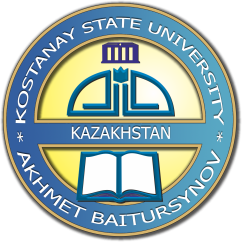 Международные программы для преподавателей
Кандалина Е.М., к.п.н., начальник отдела международных связей Костанайский государственный университет  имени А.Байтурсынова
ksuintrel@gmail.com
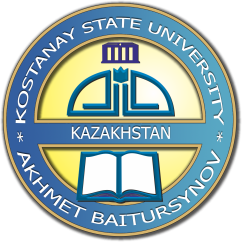 Преимущества участия в международных программах:
Повышение квалификации
Приобретение опыта межкультурной коммуникации
Развитие научных идей и продвижение исследований
Совершенствование языковых навыков и умений
Улучшение качества преподавания\научно-исследовательской деятельности
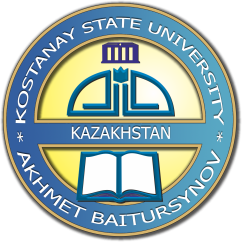 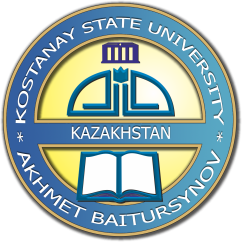 Индивидуальные стипендиальные программы
Fulbright  program (Фулбрайт);
Программы Германской службы академических обменов (DAAD);
Национальные стипендиальные программы Словацкой Республики;
Индивидуальные стипендиальные программы зарубежных вузов;
Программа «Болашак»
Программа академической мобильности Эразмус+
Примерный список документов:
Заполненная заявка
Резюме
Мотивационное эссе
Рекомендательные письма
Копии дипломов об образовании с переводом на иностранный язык
Календарный план исследовательской работы
Список публикаций
Сертификат, подтверждающий владение ИЯ
Программы США
The Hubert H.Humphrey Fellowship Program:
Длительность: 10 месяцев
Состоявшиеся и молодые профессионалы
Срок подачи: Июнь-Июль 2019
Программы США
Community Service Leaders – программа для общественных лидеров
Длительность: 4 месяца
Срок подачи: 5 декабря 2019
Программы США
Fulbright Foreign Language Teaching Assistant Program – преподавание Казахского языка в университетах США. 
Программа для настоящие или будущие преподаватели, учителя английского языка
Срок подачи заявки: 20 июня 2019
Программы США
Fulbright Visiting Scholar Program –  проведение научных исследований в США
Длительность: до одного учебного года
Срок подачи заявок Октябрь 2019
Программы DAAD
"Научные стажировки для ученых и преподавателей вузов»
Цель стипендиальной программы - финансирование краткосрочных стажировок для обмена исследовательским опытом и установления научных контактов с исследователями из Германии.
Кто может подавать заявку на стипендию?
Преподаватели казахстанских вузов, как правило имеющие ученую степень.
Что включает стипендия?
ежемесячная финансовая поддержка в размере от 2000 до 2150 Евро;
частичное покрытие транспортных расходов;
Продолжительность стипендиальной поддержки:
от 1 до 3 месяцев
Документы для подачи заявки
1. На портал DAAD Вам необходимо загрузить следующие документы (PDF):
Заявление (нем. Bewerbung, англ. Application), которое скачивается с портала в формате PDF и заполняется оффлайн;
Резюме (Lebenslauf/CV);
Список научных публикаций (максимум 3 страницы);
Подробное описание исследовательского проекта (Proposal - макс. 10 страниц); 
Календарный план исследовательской стажировки; 
Письмо приглашение от университета/ исследовательского института Германии, 
Копия документа, подтверждающего научную степень с переводом на английский или немецкий язык.

Последние сроки подачи документов:
     15 июля 2019 года
Программы DAAD
Исследовательские стипендии - Краткосрочные исследования (от 1 до 6 месяцев) в Германии
Целевая группа: молодые ученые, которые либо уже имеют, либо получат к моменту возможного открытия стипендии диплом магистра, а также недавно защитившиеся кандидаты наук (Post-Docs).
Программы DAAD
Размер и содержание стипендии:
сумма стипендии (ежемесячно) 1.000,- евро
оплата страховых взносов по договорам медицинского страхования, страхования от несчастного случая и страхования гражданской ответственности.
фиксированная выплата на частичное покрытие дорожных расходов (в случае если расходы не берет на себя вуз или третьи лица на родине стипендиата).
Программы DAAD
Требования к соискателям:
Диплом о высшем образовании соискателя на момент подачи заявки, не старше шести лет. 
Для кандидатов наук : дата защиты  -не ранее, чем 4 года назад, 
для докторантов – дата начала работы над диссертацией , не ранее, чем 3 года назад.
Национальная стипендиальная программа Словацкой Республики
Для проведения исследований в государственных университетах 
Длительность от 1 до 10 месяцев
Стипендия от 580 евро до 1000 евро\месяц 
(наличие степени, стаж работы, и т.д)
Программы ERASMUS+:
Получение степени магистра  обучаясь по совместным образовательным программам
Мобильность длительностью 1-2 недели в рамках двустороннего договора между университетами (для участия в тренинге\ преподавания)  КА 1 ICM
Проекты повышения потенциала  высшего образования 
Проекты Жан-Моне
Исследовательские проекты Мари Склодовской-Кюре
Программы “БОЛАШАК”
Стажировка от 1 до 6 месяцев
Обучение и получение степени магистра
Обучение и получение степени PhD
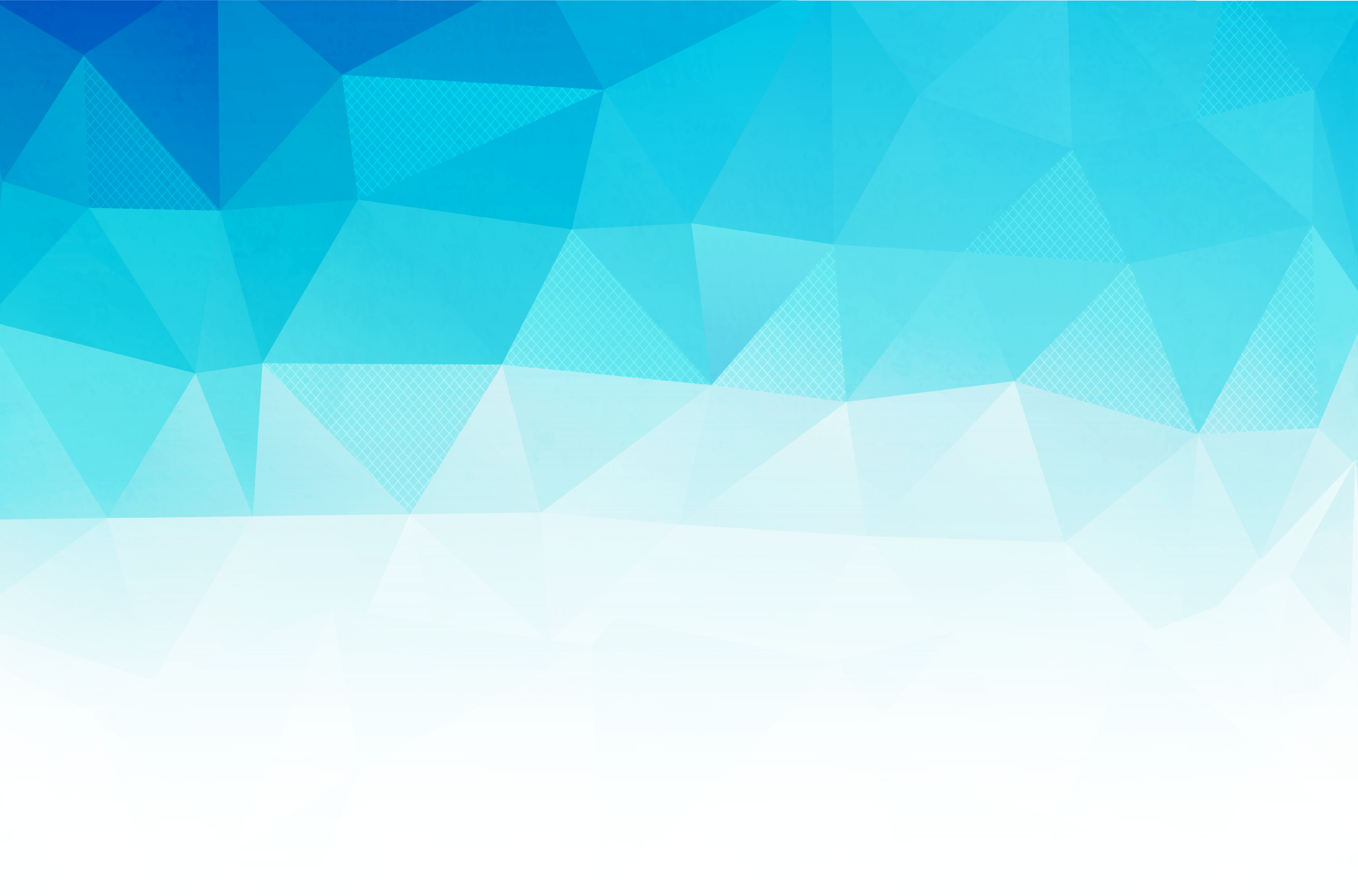 Требования к программе «МАГИСТРАТУРА»
Средний балл диплома не менее 3.3 из 4.0/4.33 (GPA) или его эквивалент
или 3.0 из 4.0/4.33 (GPA) или его эквивалент для категории Самостоятельно поступивших
18
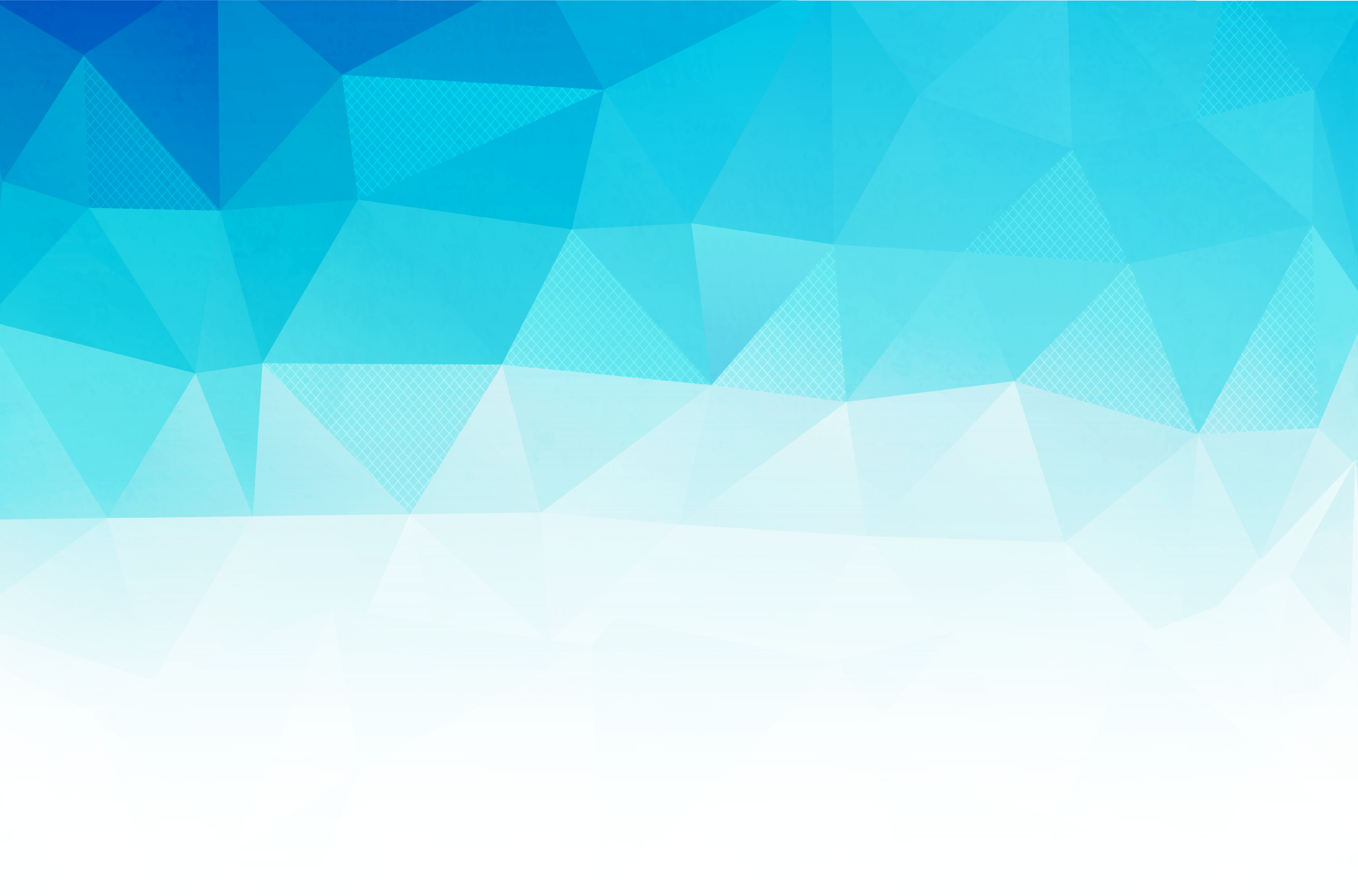 Требования к программе «ДОКТОРАНТУРА» и «СТАЖИРОВКА»
19
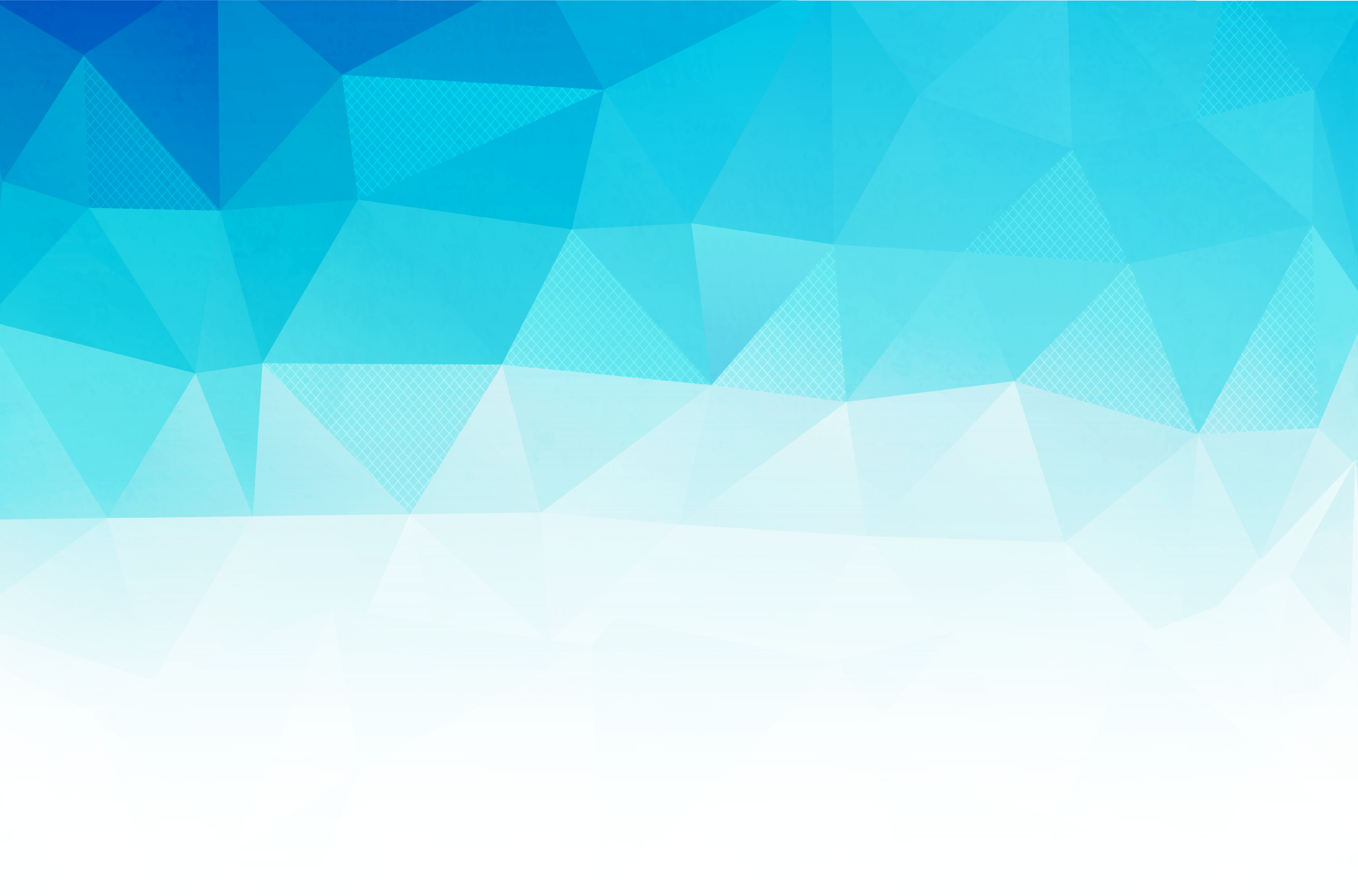 ОСНОВНОЙ ПАКЕТ ДОКУМЕНТОВ
Анкета
Заявка работодателя на подготовку специалиста
Мотивационное письмо
Рекомендательно письмо
Удостоверение личности и паспорт
Приглашение на обучение/прохождение стажировки (при необходимости)
Диплом бакалавра или специалиста с приложением
Медицинская справка (форма №0-82/у)
Документы, подтверждающие трудовую деятельность, а также выписка об обязательных пенсионных взносах за требуемый период
Сертификат о сдаче экзамена по иностранному языку, в случае его наличия
Сертификат о сдаче экзамена по государственному языку, в случае его наличия
20
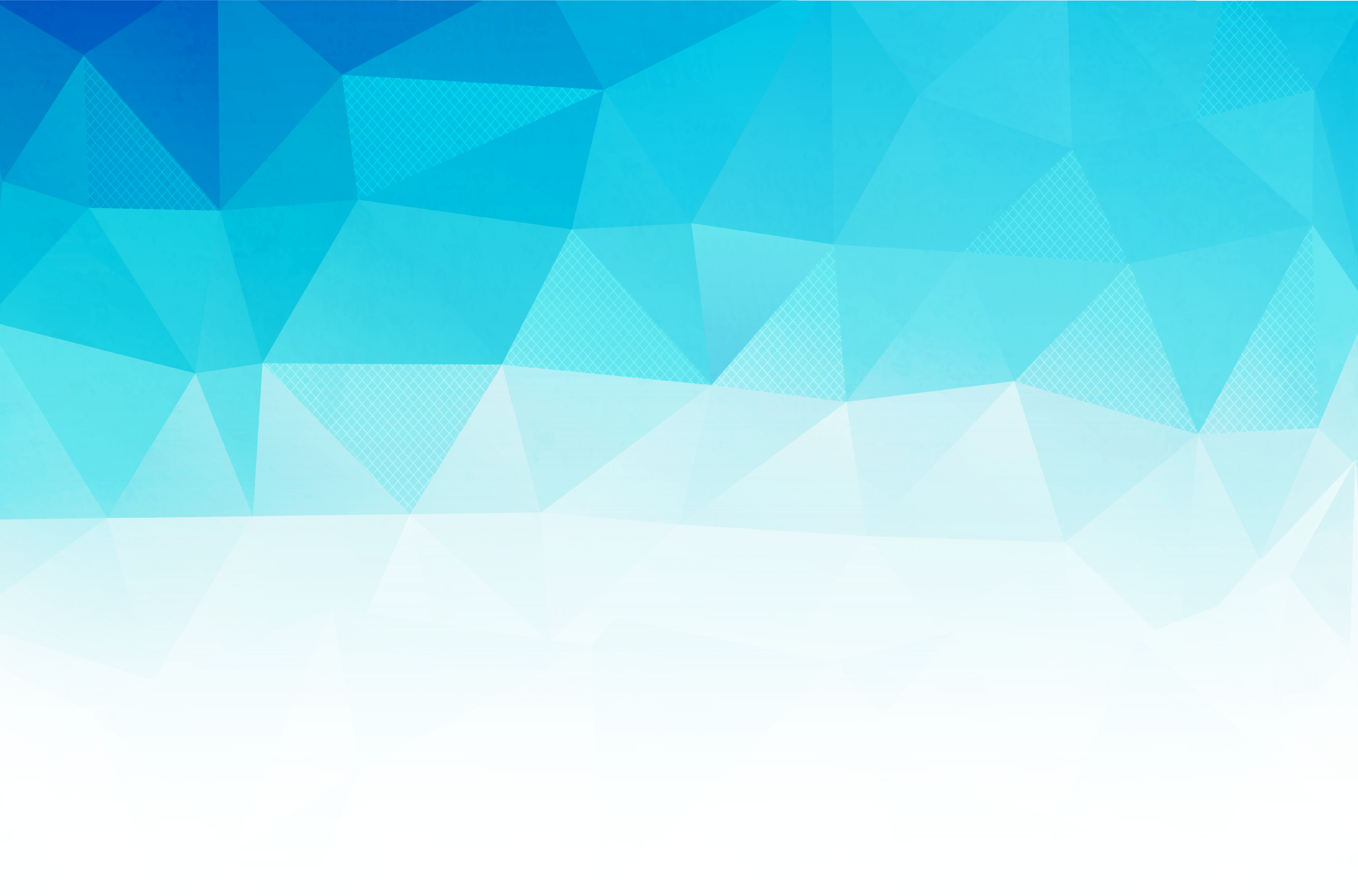 КОНКУРС НА ПРИСУЖДЕНИЕ СТИПЕНДИИ
Конкурс на присуждение стипендии в 2019 году
Решение Республиканской 
Комиссии по подготовке 
кадров за рубежом
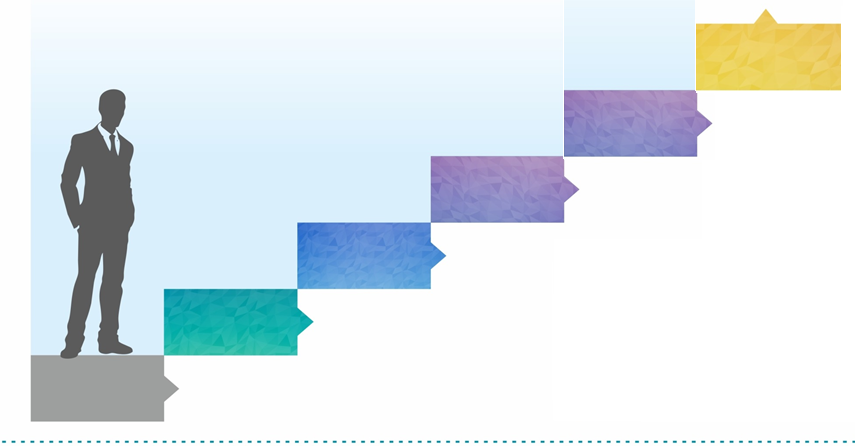 III - V этапы проходят в Нур-Султане в течение  5 дней
VI тур.
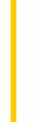 V тур
Собеседование с НЭК
IV тур
Комплексное тестирование
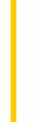 III тур
Тестирование на знание государственного языка
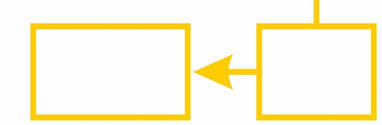 Тестирование на знание
Иностранного языка
II тур
Заключение договора
Принятие решения
Отбор мотивационных и рекомендательных писем
I тур
8
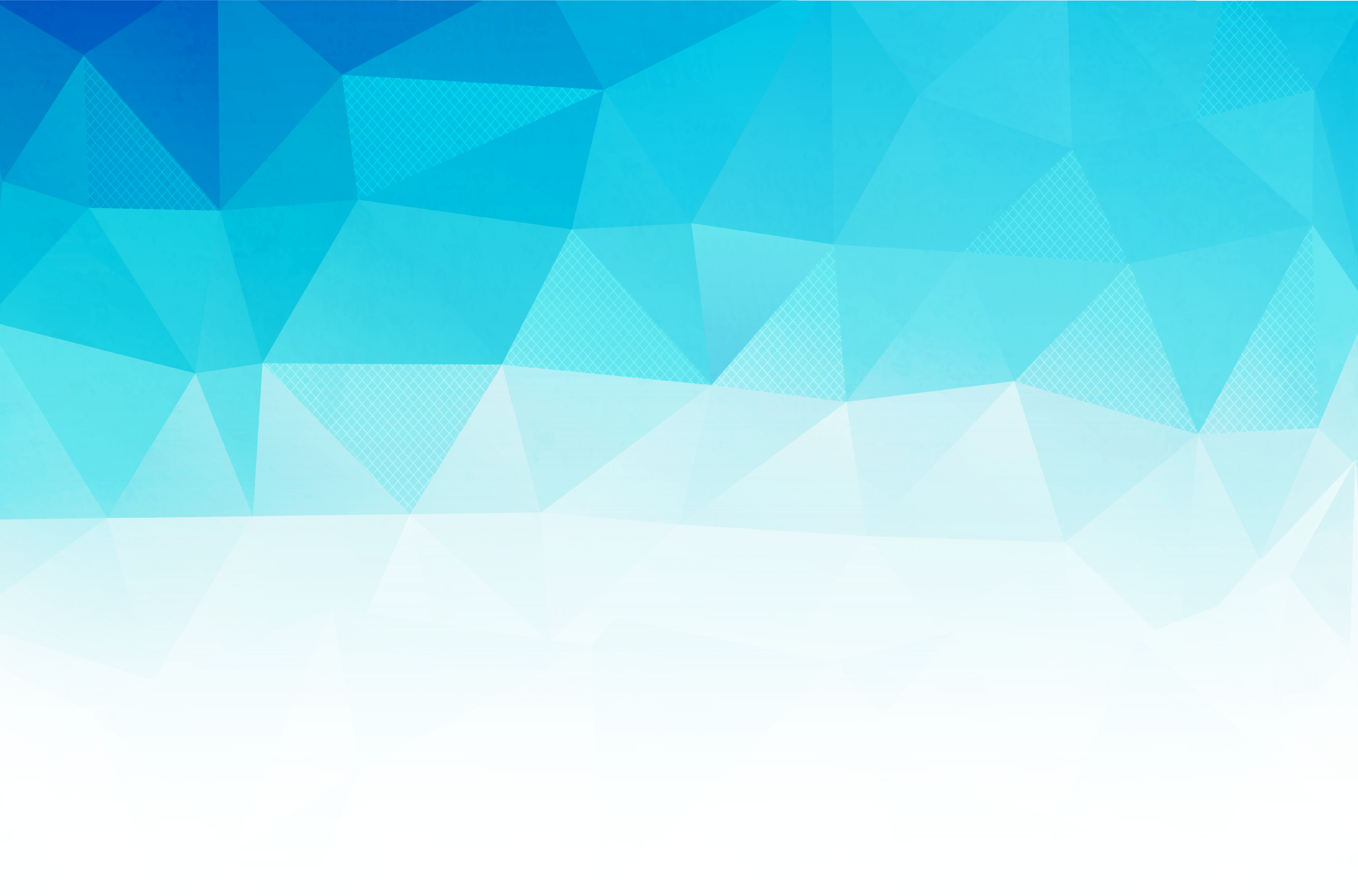 Сроки приема документов в 2019 году
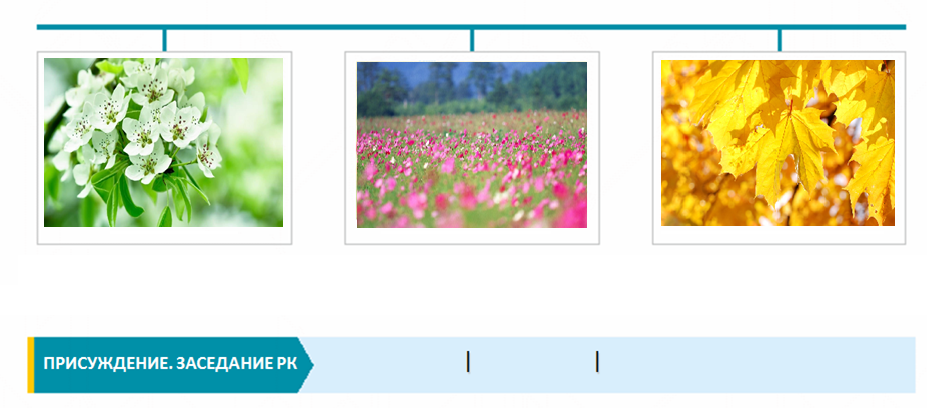 Весна-осень 2019 года
Июнь
Август
Ноябрь
Прием документов будет производиться посредством:
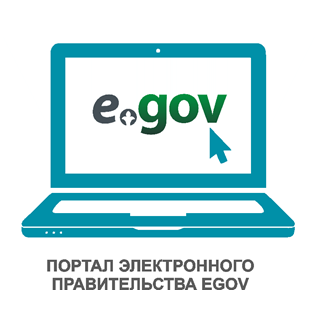 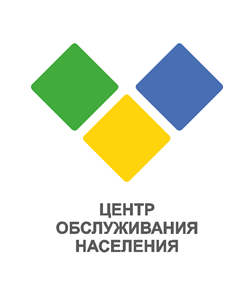 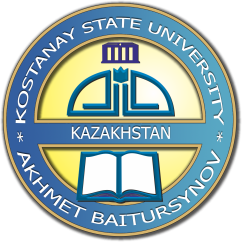 Где искать международные стипендии:
https://kz.usembassy.gov/education-culture/opportunities/fulbright/
http://www.daad.kz/ru/14889/index.html
http://research-explorer.dfg.de/research_explorer.de.html
https://www.scholarships.sk/en/main/o-programe
http://www.fmsh.fr/en/international
http://bolashak.gov.kz
http://www.scholars4dev.com
http://scholarship-positions.com/
http://www.scholarshipportal.eu
https://www.facebook.com/Scholarships4cis
http://www.wemakescholars.com
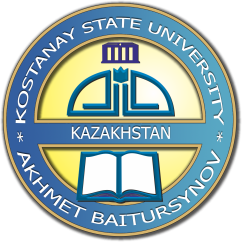 Как узнать – получится ли у Вас обучаться за рубежом?
Выберите MOOC  на иностранном языке и пройдите обучение на:
COURSERA
Futurelearn
edX,  др.